Odráží Ellenbergova indikační hodnota pro živiny množství nadzemní biomasy?
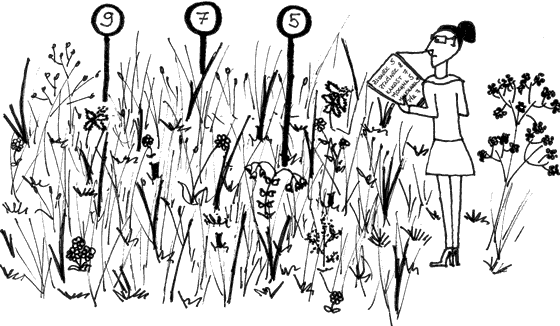 Ellenbergovy indikační hodnoty
EIH = hodnoty ekologických optim druhů VR
EIH živin by měly korelovat s množstvím biomasy
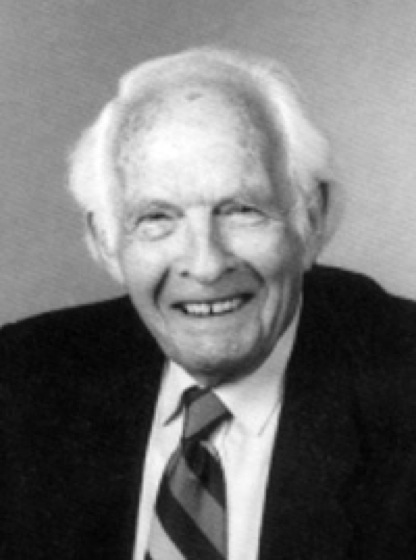 Metodika
10 snímků 1x1 m, travinná vegetace
různé výšky (nižší, střední, vyšší)
různé hloubky půdy
kompresní talíř
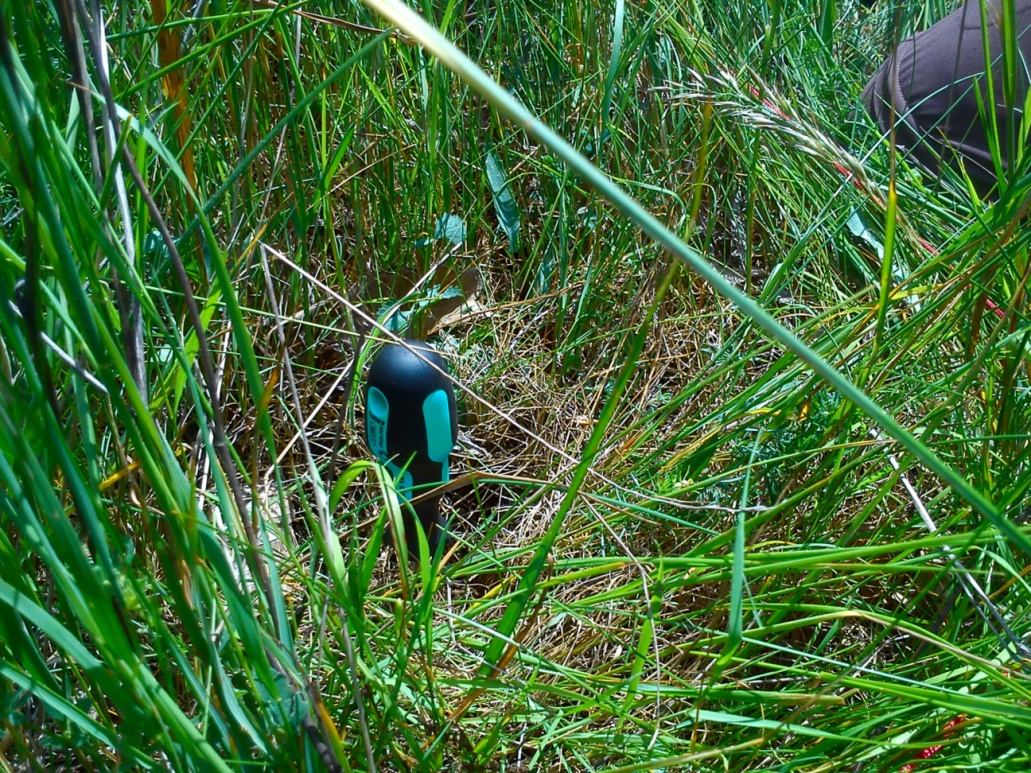 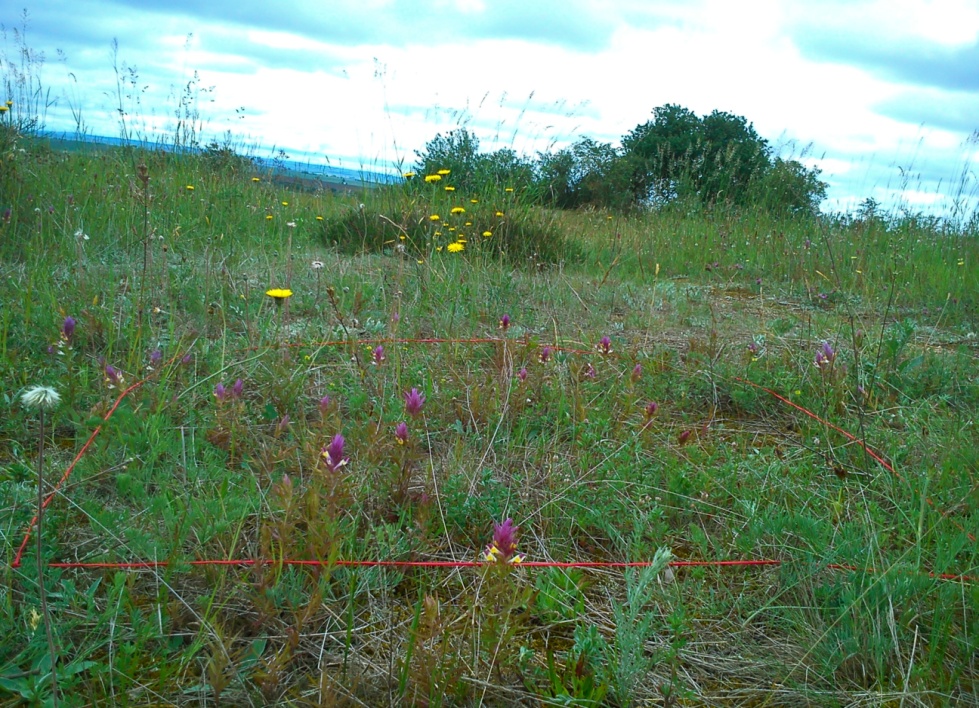 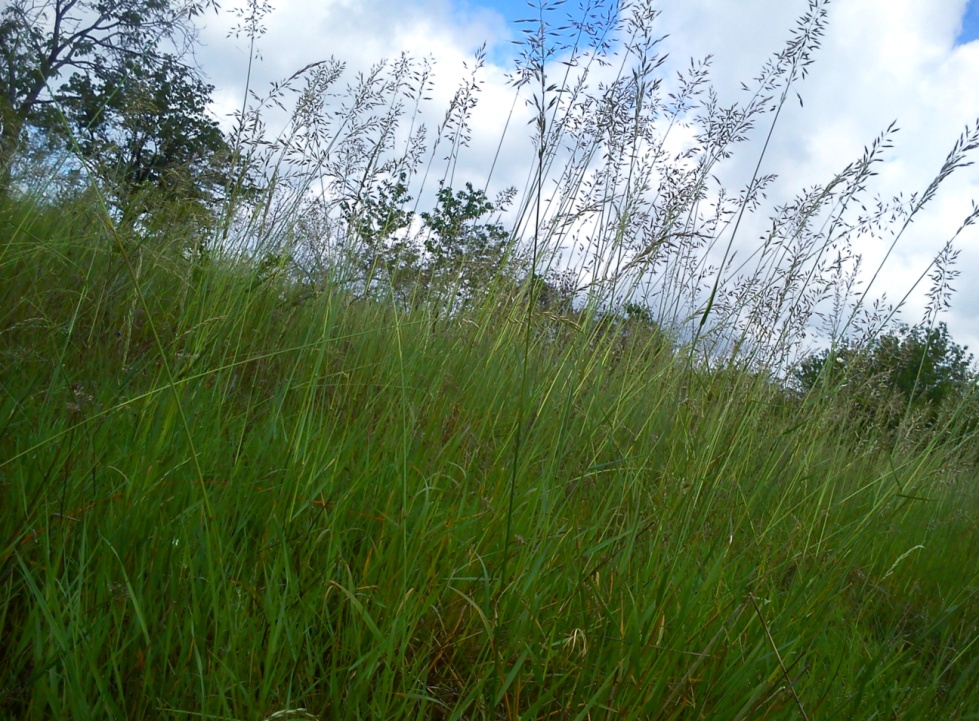 EIH(N)/biomasa
EIH(N) - vážený/biomasa
EIH(N)/hloubka půdy
EIH(N) - vážený/hloubka půdy
Děkujeme za pozornost
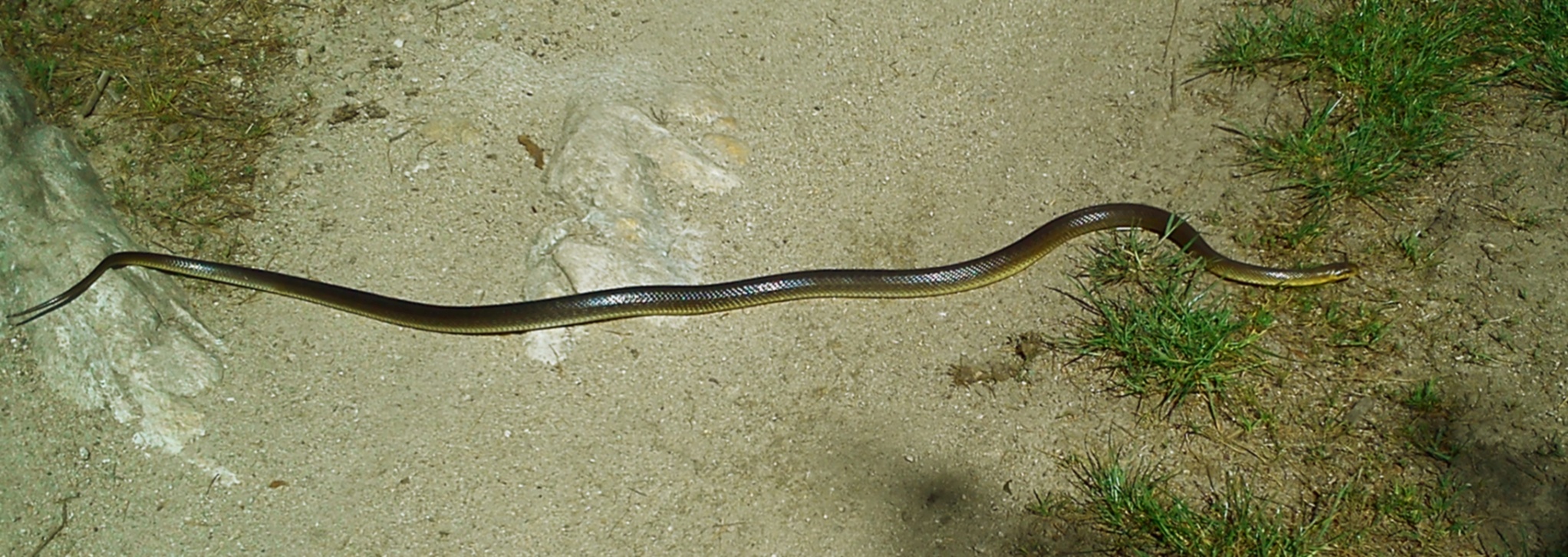